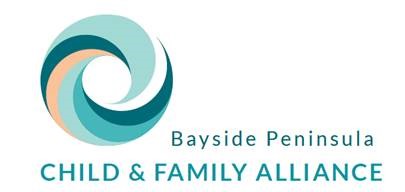 Alliance updates – February 2023
Purpose

Bayside Peninsula Child & Family Services alliance 
Flexible Support Packages 
SouthSafe
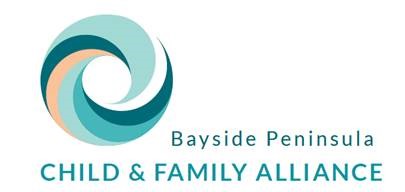 Anglicare Victoria
Bayside Community Information and Support Service (BayCISS)
OzChild
City of Kingston 
City of Port Phillip 
Connect Health 
Family Life 
Good Shepherd Australia New Zealand
Jewish Care 
Key Assets
MacKillop Family Services
Uniting
VACCA
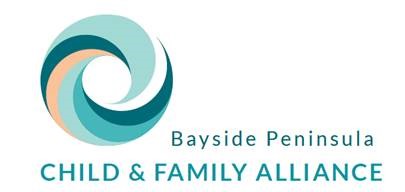 Shared planning 
Shared operational management 
Shared service coordination
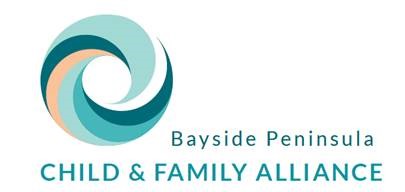 Sharing of Brief Intervention programs 
Sharing of secondary consults
Referring into programs from other agencies 
Shared processes 
Shared training opportunities 
Shared peer support and reflective practice (where appropriate and relevant)
Partnership Facilitator 
Anything else? 
Flexible Support Packages
enable families to make positive and enduring change that will increase parenting capacity, improve family functioning and promote the safety, wellbeing and development of their children and young people.

provide practical support and services to minimise children, young people and families requiring more intensive intervention.
Role of the Partnership Facilitator
Ensure consistency of packages across the alliance and that all relevant paperwork is present for acquittals and auditing
It is the role of the team leader/program manager to approve packages and discuss options for your client
Flexible Support Packages
Packages to support assessments only up to $2500: approval by agency Program Manager. Assessments greater than $2500 require program manager + deputy chair approval.
Flexible Support Packages
After you have submitted a package on the online form:
1. Please forward the confirmation email with the package ID to fs.alliance@anglicare.org.au along with the tax invoice made out to Anglicare Victoria and consent form.
2. This invoice must be contain the correct amount of the item or service requested. Invoices made out to clients or to other agencies cannot be accepted and will result in a delay in processing applications 
3. Please copy in your team leader 
NB: Please do note have the company email the invoice directly, please attach with your confirmation email to decrease admin time matching the correct packages. 
Alternatively, if an item is being purchased online and can be paid for by credit card a link to the item for purchase can be provided. In this instance, a tax invoice is not required as one will be generated upon purchase. 
NB: If your team leader or manager is on leave, please submit the TL or manager who is acting in their position in order to avoid approval delays/having to re-submit. 
Please copy/paste TL/manager email to ensure correct email address is received
Flexible Support Packages
Please forward your confirmation email including package ID number to fs.alliance@anglicare.org.au with your consent form attached and tax invoice made out to Anglicare Victoria
Packages that do not contain correct information will not be processed until the Tuesday after all of the information has been received
Flexible Support Packages
Fines and illegal activity 
Medical appointments and medical items 
Food vouchers 
Utility bills
What information do we need in order to complete the purchase? Ie. delivery address, safe place to leave, contact details, barriers to delivery (for furniture purchases).
Please provide client mobile number where applicable so they are able to receive delivery notifications 
Consider your client security when sending emails. If there is a delivery address or personal identifying information  -  please place all of this into the online form and not via email as this is not a secure platform.
When an approval is needed prior to an invoice being generated
Submit below template and email fs.alliance@anglicarevic.org.au
Family surname:Package request: Brief synopsis:Alternative funding options explored:Team leader approval (Y/N):Partnership Facilitator approval:
* Applications must be approved in writing  by the Partnership Facilitator before services or items can be paid for
Submitting complete applications
Questions/Feedback